TUẦN 27
Trường Tiểu học Thân Nhân Trung    KHỐI 2 Năm học: 2019 – 2020 MÔN TIẾNG VIỆTÔN TẬP GIỮA HỌC KÌ II
TIẾT 5
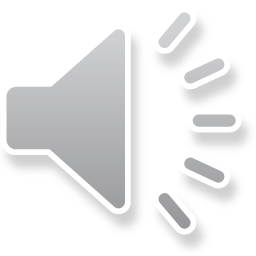 ÔN TẬP GIỮA HỌC KÌ II
Tiết: 5
Bài 1: Ôn luyện tập đọc và học thuộc lòng tuần 23
 Tập đọc: Bác sĩ Sói
(HS đọc lại bài trong STV2 tập 2 trang 41 và trả lời các câu hỏi trang 42)
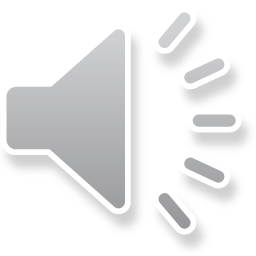 ÔN TẬP GIỮA HỌC KÌ II
Tiết: 5
Bài 2: Tìm bộ phận câu trả lời cho câu hỏi: “Như thế nào?”
a) Mùa hè, hoa phượng vĩ nở đỏ rực hai bên bờ sông.
 Mùa hè, hoa phượng vĩ nở như thế nào?
* Vậy bộ phận đỏ rực trả lời cho câu hỏi “Như thế nào?”
b) Ve nhởn nhơ ca hát suốt cả mùa hè.
 Ve ca hát ca hát như thế nào?
* Vậy bộ phận nhởn nhơ trả lời cho câu hỏi “Như thế nào?”
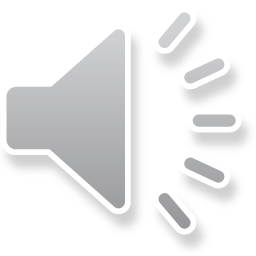 ÔN TẬP GIỮA HỌC KÌ II
Tiết: 5
Bài 3: Đặt câu hỏi cho bộ phận được in đậm.
a) Chim đậu trắng xoá trên những cành cây.
 Chim đậu như thế nào trên những cành cây?
 Trên những cành cây, chim đậu như thế nào?
b) Bông cúc sung sướng khôn tả.
 Bông cúc sung sướng như thế nào?
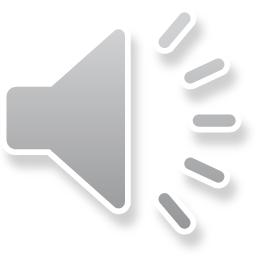 ÔN TẬP GIỮA HỌC KÌ II
Tiết: 5
Bài 4: Nói lời đáp của em trong những trường hợp sau.
a) Ba em nói rằng tối nay ti vi chiếu bộ phim em thích.
Lời đáp: 
- Ôi, thích quá! Cảm ơn ba đã báo cho con biết.
- Thế ạ ? Con sẽ chờ để xem nó. Cảm ơn ba ạ.
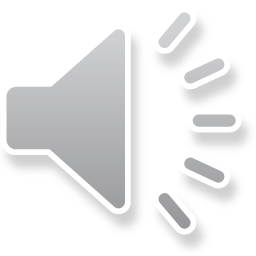 ÔN TẬP GIỮA HỌC KÌ II
Tiết: 5
Bài 4: Nói lời đáp của em trong những trường hợp sau.
b) Bạn em báo tin bài làm của em đạt được điểm cao.
Lời đáp: 
- Thật à? Cảm ơn cậu đã báo với tớ tin vui này.
- Ôi, thật thế hả? Tớ cảm ơn bạn, tớ mừng quá.
- Ôi, tuyệt quá. Cảm ơn bạn.
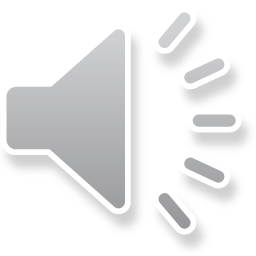 ÔN TẬP GIỮA HỌC KÌ II
Tiết: 5
Bài 4: Nói lời đáp của em trong những trường hợp sau.
c) Cô giáo ( thầy giáo) cho biết lớp em không đoạt giải Nhất trong tháng thi đua này.
Lời đáp:  
-Tiếc quá, tháng sau chúng em sẽ cố gắng nhiều hơn ạ.
- Thưa  cô, tháng sau nhất định chúng em sẽ cố gắng để đoạt giải nhất.
- Thầy (cô) đừng buồn. Chúng em hứa tháng sau sẽ cố gắng nhiều hơn ạ.
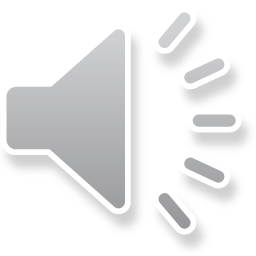 Dặn dò
Đọc và trả lời câu hỏi bài Bác sĩ Sói.
Làm bài tập 1, 2, 3 trang 38, 39 VBT TV lớp 2 tập 2. (Tiết 5)
 Chuẩn bị Tiết 6.
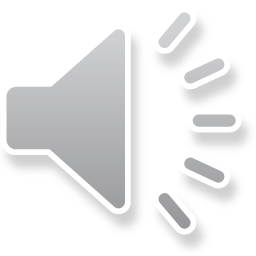 CHÀO TẠM BIỆT!
 
CHÚC CÁC EM CHĂM NGOAN HỌC TỐT!
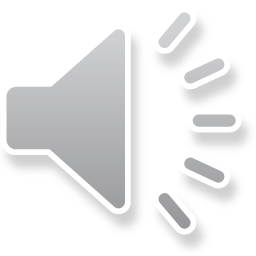